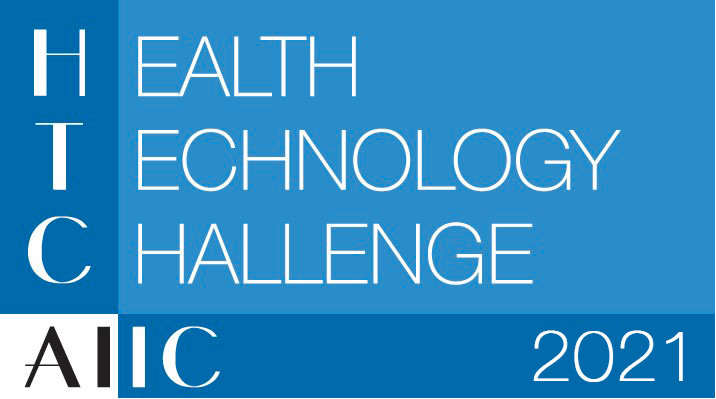 «TITOLO LAVORO»
Inserire qui immagine di riferimento per il progetto
«Nome ENTE/AZIENDA»
LOGO ENTE
Il gruppo di lavoro
Descrizione
Obiettivi e destinatari del lavoro
Risultati
Risultati
Nome Autore Principale
Email di riferimento
ruolo/occupazione